PHY 712 Electrodynamics
10-10:50 AM  MWF  Online

Plan for Lecture 10:
Continue reading Chapter 4
Dipolar fields and dielectrics
Electric field due to a dipole
Electric polarization  P
Electric displacement  D and dielectric functions
02/17/2021
PHY 712  Spring 2021 -- Lecture 10
1
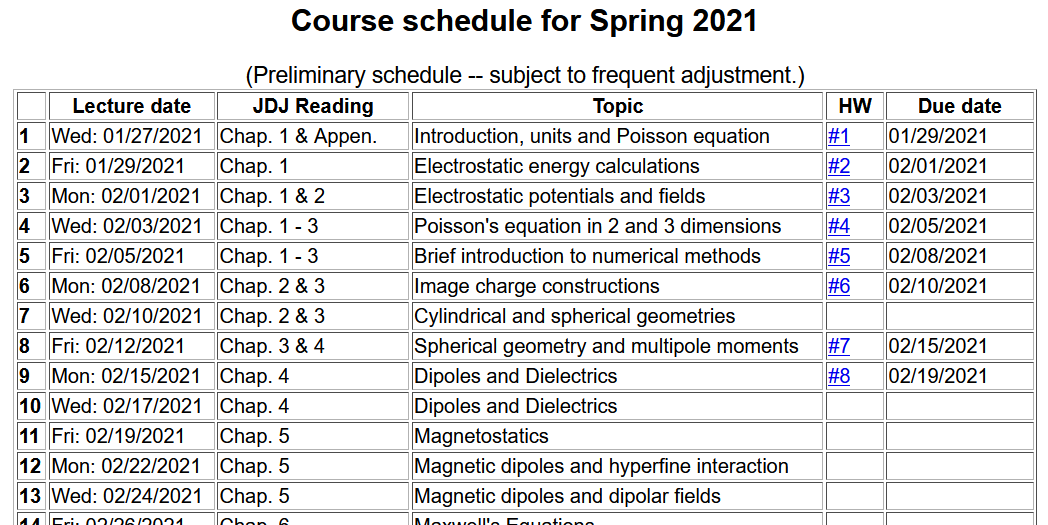 02/17/2021
PHY 712  Spring 2021 -- Lecture 10
2
Colloquium tomorrow --
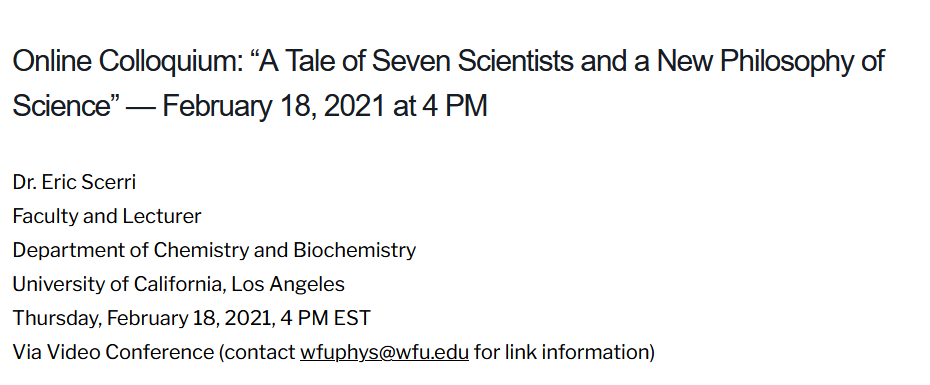 02/17/2021
PHY 712  Spring 2021 -- Lecture 10
3
Notion of multipole moment:
02/17/2021
PHY 712  Spring 2021 -- Lecture 10
4
General form of electrostatic potential in terms of multipole moments:
02/17/2021
PHY 712  Spring 2021 -- Lecture 10
5
Focus on dipolar contributions:
This result was “derived” in Lecture 9.
02/17/2021
PHY 712  Spring 2021 -- Lecture 10
6
Summary of key argument:
z
r2
r1
y
x
02/17/2021
PHY 712  Spring 2021 -- Lecture 10
7
Now consider a complicated distribution of charges --

Coarse grain representation of macroscopic distribution of dipoles:
02/17/2021
PHY 712  Spring 2021 -- Lecture 10
8
Coarse grain representation of macroscopic distribution of dipoles -- continued:
02/17/2021
PHY 712  Spring 2021 -- Lecture 10
9
Coarse grain representation of macroscopic distribution of dipoles -- continued:
02/17/2021
PHY 712  Spring 2021 -- Lecture 10
10
Coarse grain representation of macroscopic distribution of dipoles -- continued:
Boundary value problems in dielectric materials
02/17/2021
PHY 712  Spring 2021 -- Lecture 10
11
Boundary value problems in the presence of dielectrics – example:
e2
e1
E1
E2
D1
D2
For isotropic dielectrics:
02/17/2021
PHY 712  Spring 2021 -- Lecture 10
12
Boundary value problems in the presence of dielectrics – example:
E0
E
a
q
z
e
e0
02/17/2021
PHY 712  Spring 2021 -- Lecture 10
13
Boundary value problems in the presence of dielectrics – example -- continued:
02/17/2021
PHY 712  Spring 2021 -- Lecture 10
14
Boundary value problems in the presence of dielectrics – example  -- continued:
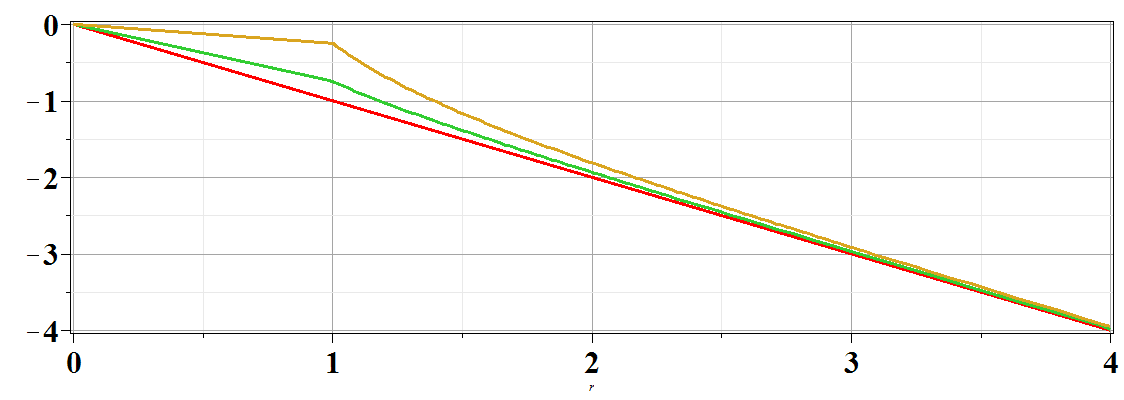 F(r,q=0)
e/e0=
2
1
10
r/a
02/17/2021
PHY 712  Spring 2021 -- Lecture 10
15